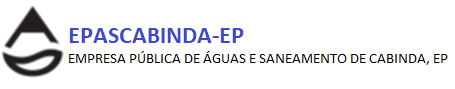 9º CONSELHO CONSULTIVO


ÁGUA E ENERGIA: MELHORIA DO SERVIÇO COM FOCO NA SUSTENTABILIDADE
Luanda, 26 DE JULHO/2019
SITUAÇÃO ACTUAL
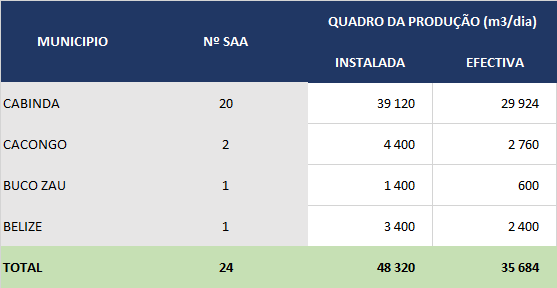 DADOS POPULACIONAIS
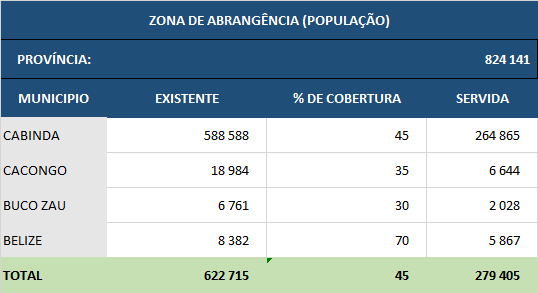 INDICADORES SAA DA SEDE CAPITAL DA PROVÍNCIA
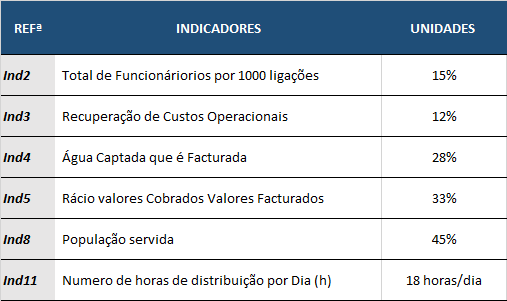 PROJECTOS EM CURSO
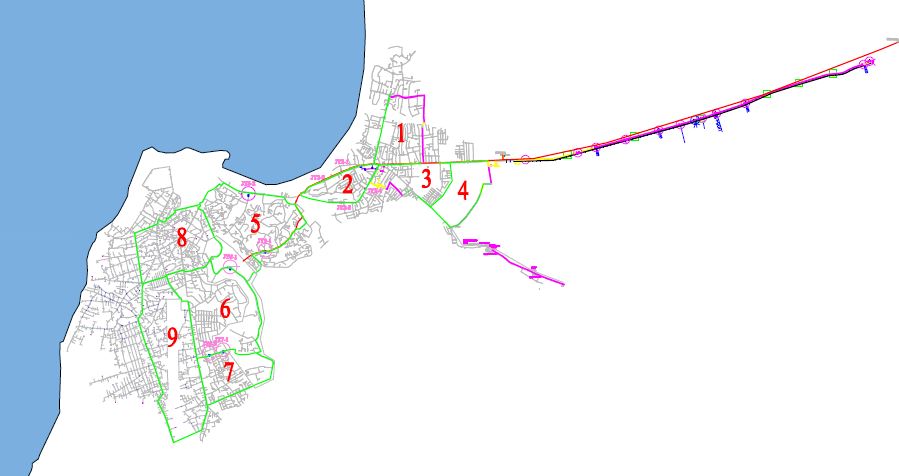 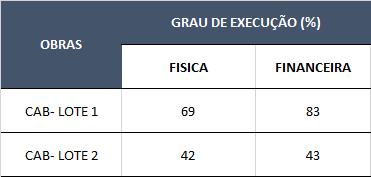 ACÇÕES DE FORMAÇÃO DESENVOLVIDAS OU EM PERSPECTIVA
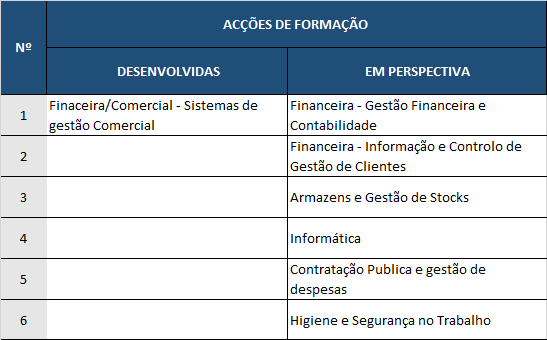 PROJECTOS EM PERSPECTIVA (COM / SEM ESTUDOS)
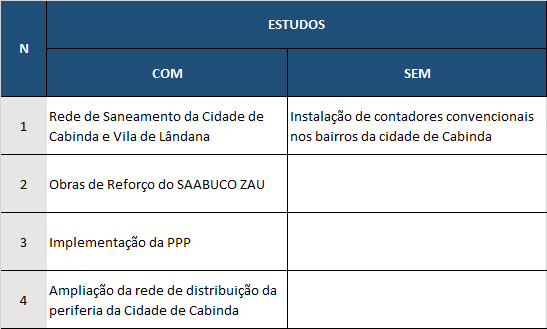 MUITO OBRIGADO